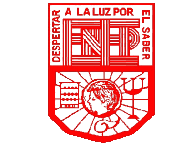 Escuela Normal de Educación Preescolar
Alumna:
Introduccion
Menú Interactivo
CONTENIDO 1
CONTENIDO 2
CONTENIDO 3
Cierre
Interactivos e Imprimibles
Creditos
Despedida